Экологический
КВЕСТ:
«Знатоки
природы»
Окружающая нас природная среда прекрасна и хрупка.
Сегодня и детям и взрослым, необходимо больше  знать о том, как	сохранить и защитить природу,  ведь	она источник	нашей жизни!
Как пробудить чувство ответственности за будущее у
современных дошкольников?
Есть много эффективных методов и приемов: экологическая  тропа, конкурсы рисунков и поделок, экскурсии, наблюдение,
экспериментальная	деятельность и т.д.
А можно организовать систему	приключенческих	командных игр,  в которой все участники	будут находиться	в гуще экологических
приключенческих событий  будет осознавать,	что
знаний, действий
и каждый	ребенок  именно от него, от его
зависит успех команды!
Экологический КВЕСТ:
Для юных «эколят» на территории  детского сада, в рамках Недели Экологии –9 июля был организован увлекательный  
детский экологический квест,
в ходе которого команда «Капелька» и команда «Солнышко» решали экологические задачи, разгадывали загадки и играли в экологические игры!
Старичок  Лесовичок
Театр
3
Карта квеста

Поляна отдыха
4
2
5
1
Цветник
Остановка: «Лесная поляна»
Открытие экологического Квеста началось с театрализованной сценки.  Мама «Ворона» рассказала участникам игры о таинственном  исчезновении из гнезда ее маленьких воронят и обратилась к командам  с просьбой: найти и спасти воронят!
«Кража! Караул! Пропажа!
Прилетела я с базара
Воронят как не бывало  Как найти мое богатство?
Помоги ребячье  братство!»
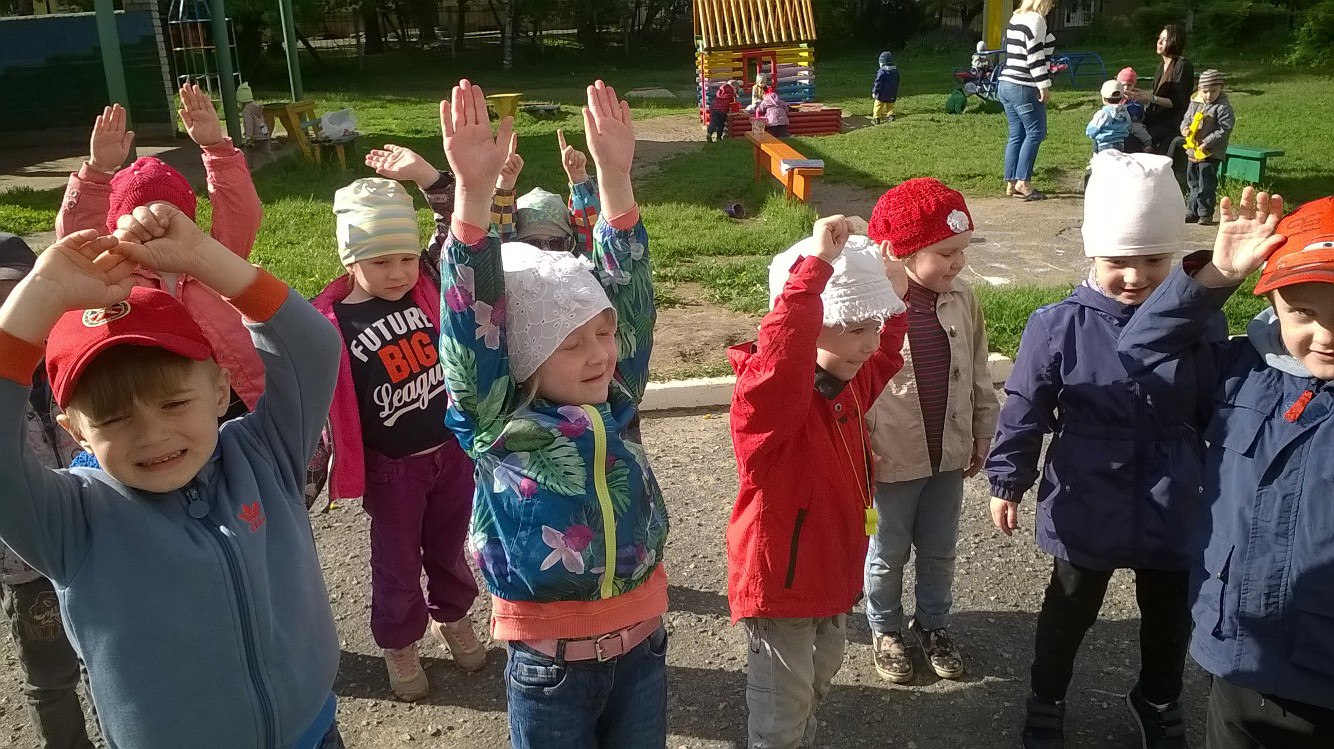 Остановка: «Лесная поляна»
Капитаны команд, получив карту экологического квеста станций двинулись в путь . Командам предстояло за определенное время выполнить
ряд заданий и достичь результата!
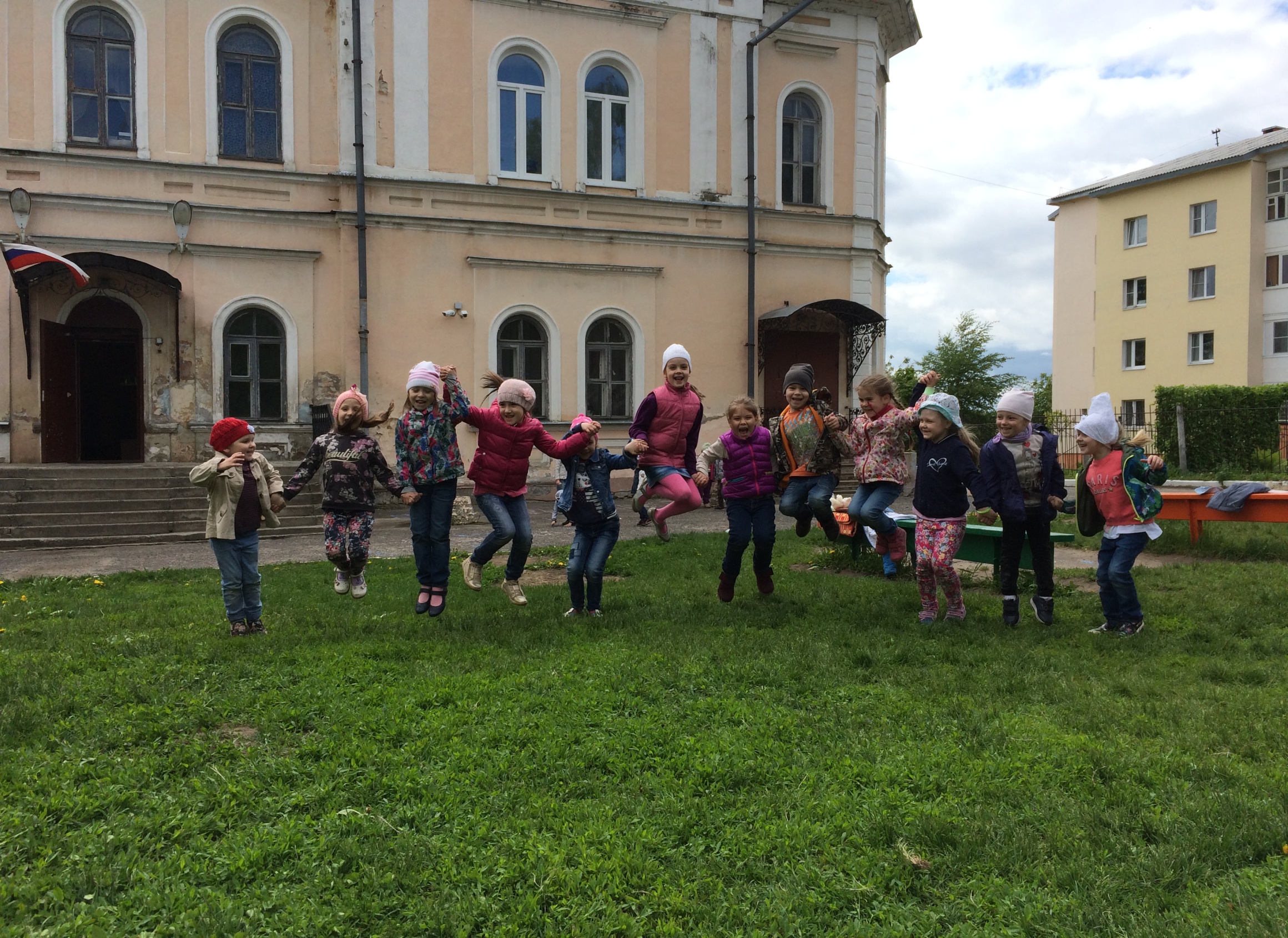 Остановка: «Цветочная поляна»
На цветочной поляне квеста юные экологи играли в игру: «Чего не стало», стали  настоящими парфюмерами.	
В игре «Азбука цветочной парфюмерии» им пришлось закрытыми глазами распознавать  цветочные ароматы!
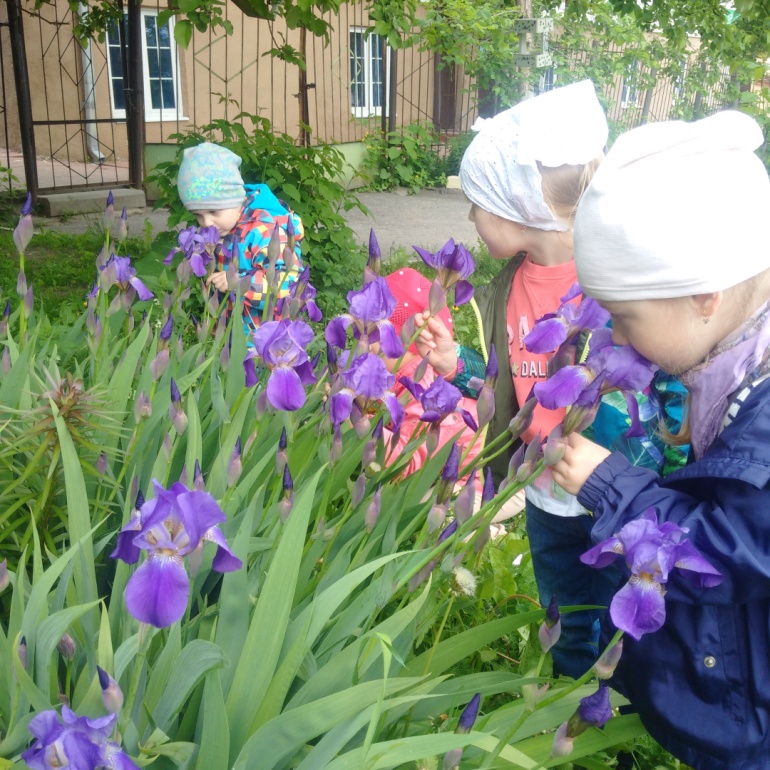 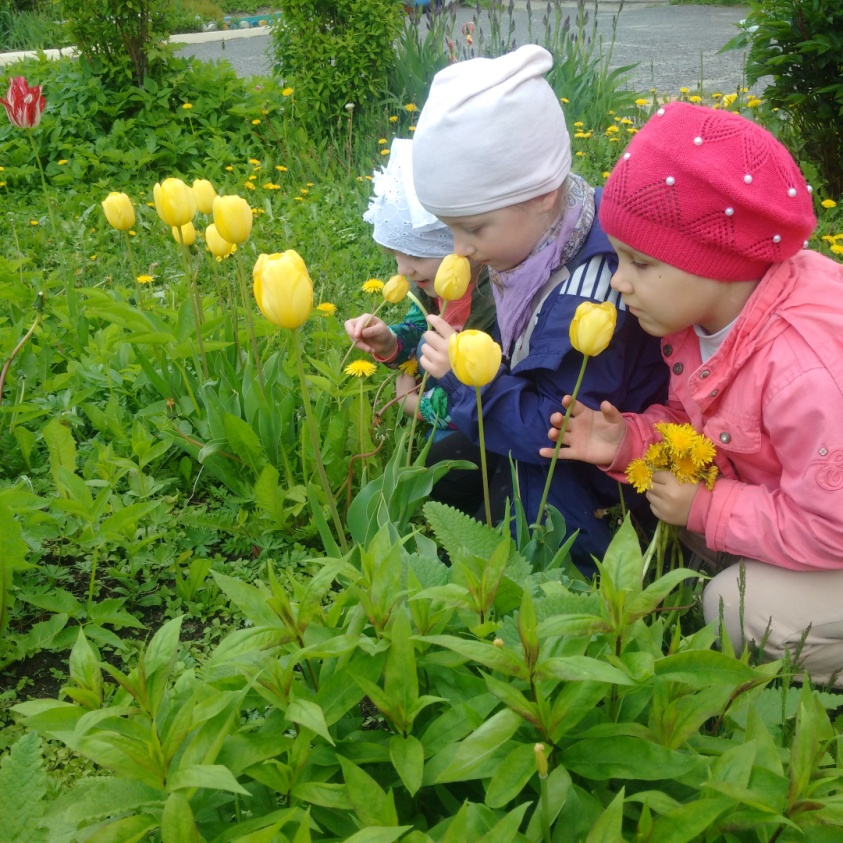 Игра «Азбука цветочной  парфюмерии»
Остановка: «Наш веселый огород»
Следующим испытанием для команд стала «ЭКО Викторина»  на станции «Наш веселый огород». Они легко справились с  увлекательными заданиями.
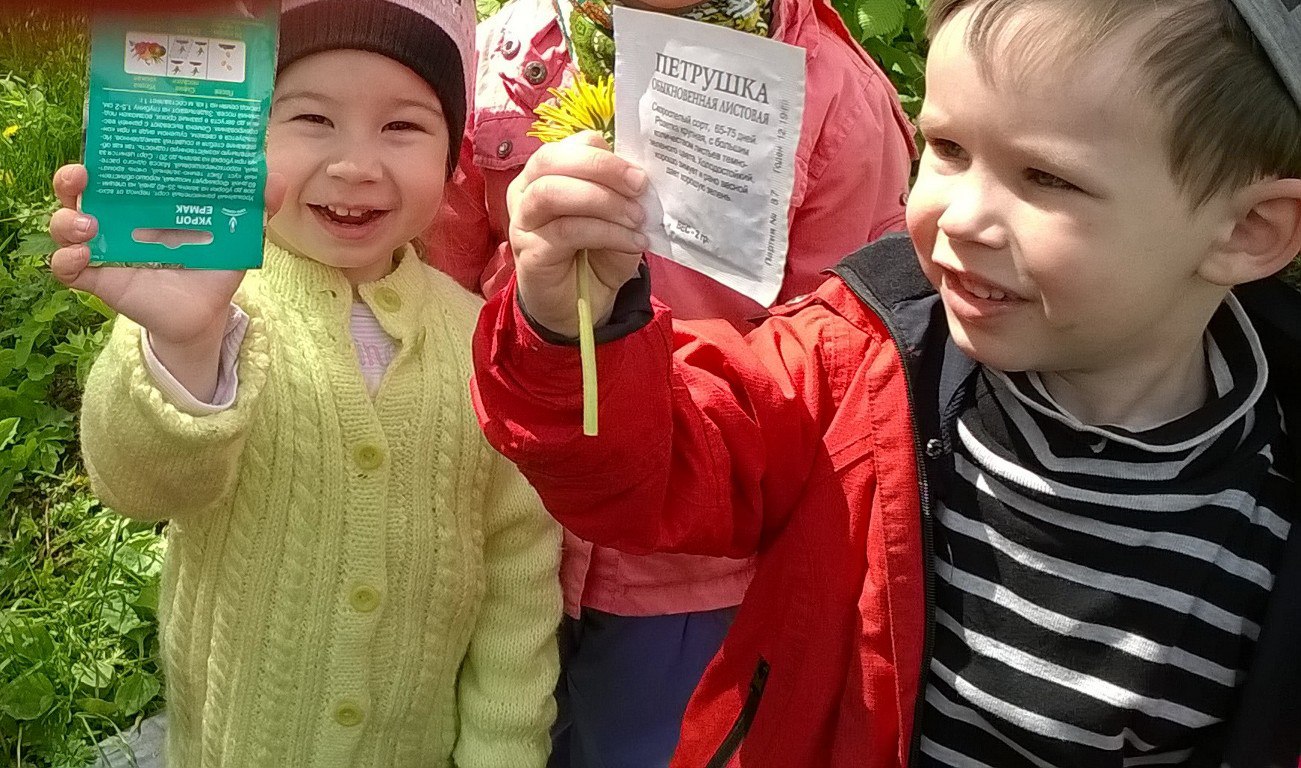 Наклонись над цветком любым:  Желтым, синим, голубым.
И шепни ему: «Ты живи».
Не сорви его, не сорви!
Остановка: «Зоотеатр»
«Зоотеатр» самый веселый этап в игре.
Здесь командам предлагалось изобразить животных,  птиц, насекомых, при этом правильно передать их  повадки и поведение !
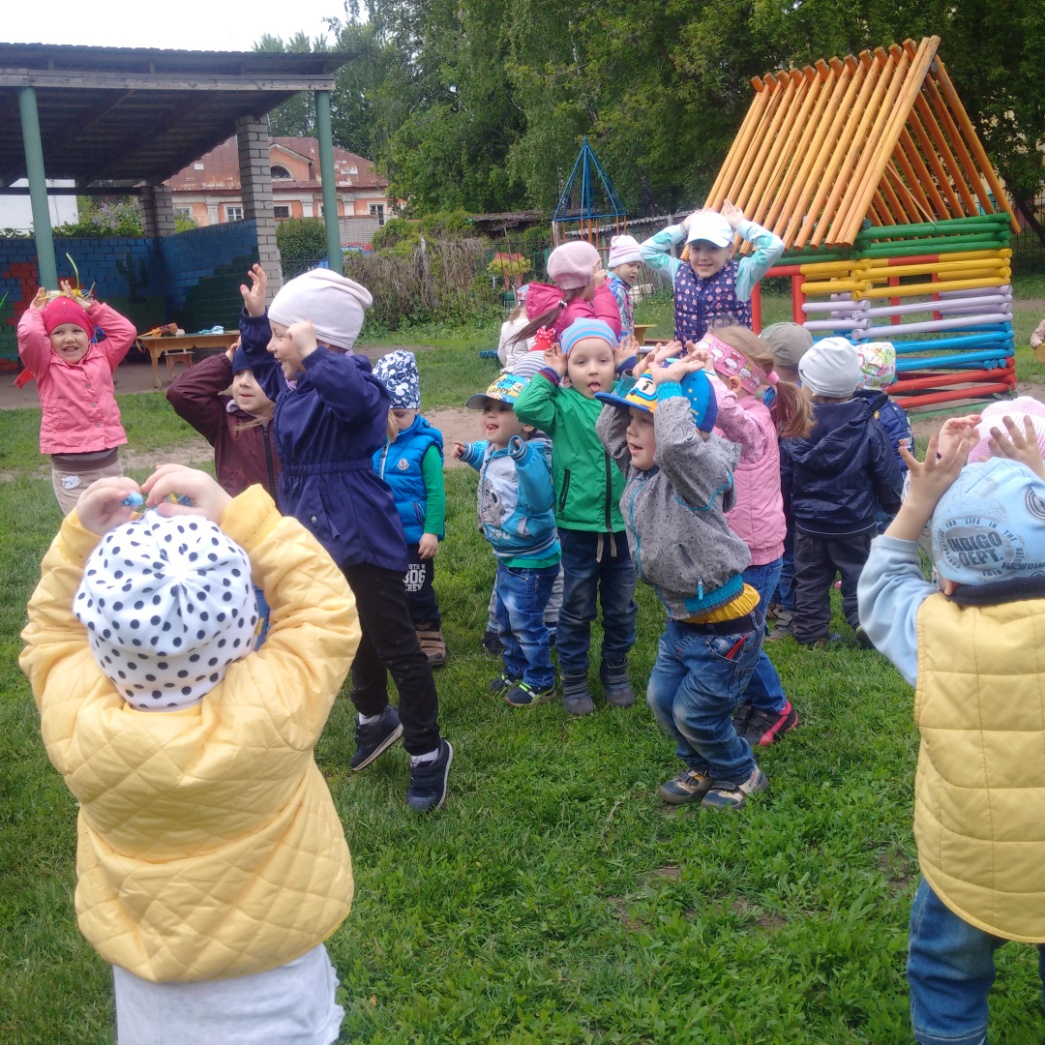 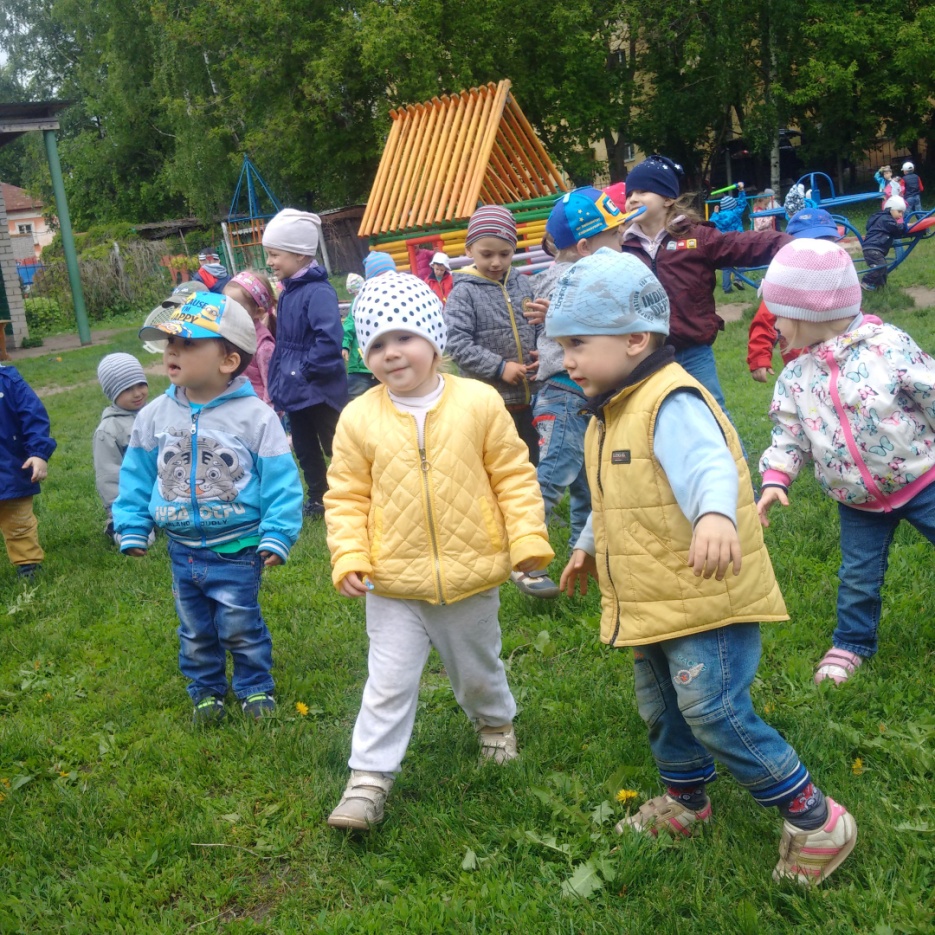 Остановка: «Зоотеатр»
в роли
«Царя-медведя»

«Я издам такой указ,
Чтоб каждый день и каждый час  Люди всей большой земли  
Мать – природу берегли!

Пусть и взрослые и дети
Правила запомнят эти.  
Люди слушайте указ!
Выполняйте сей же час!»
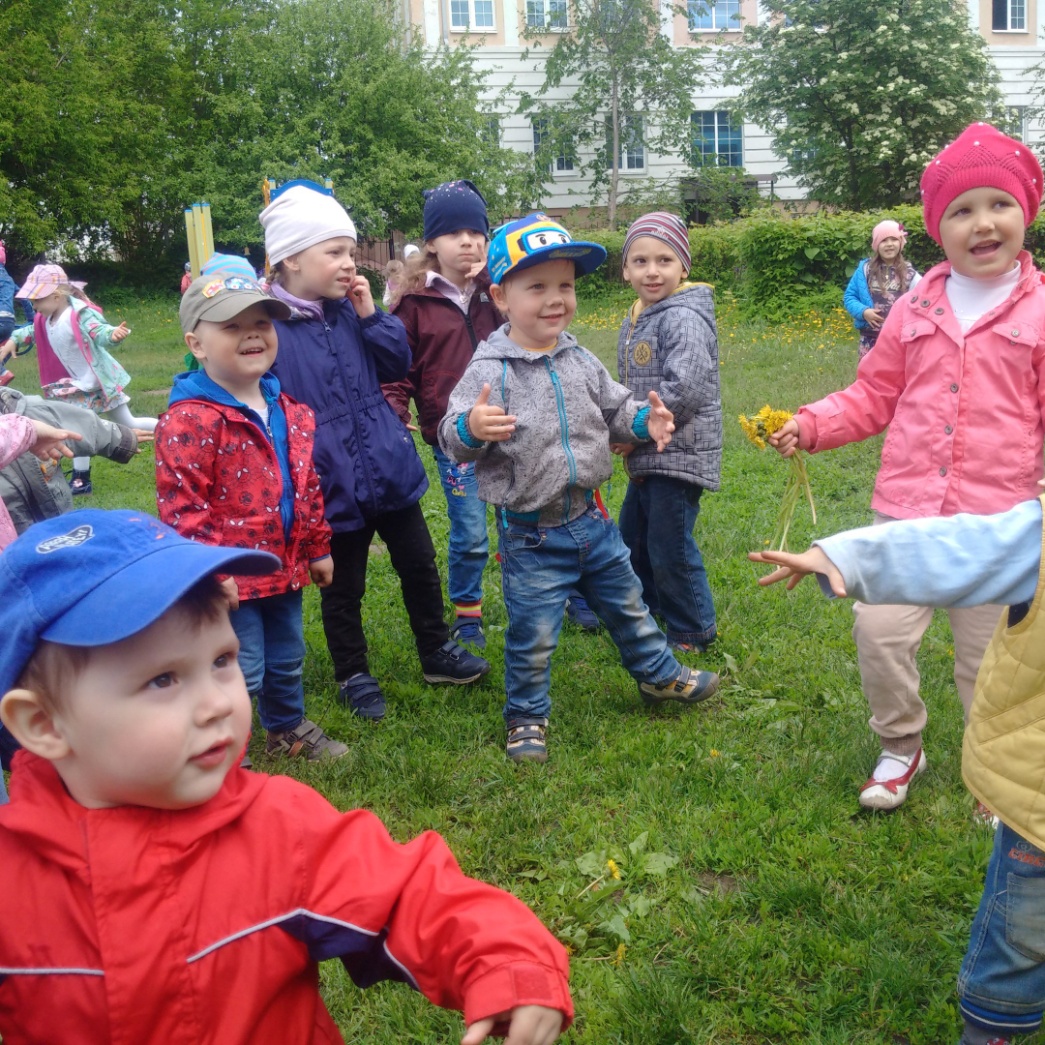 Остановка: «В гостях у Старичка Лесовичка»
В гостях у		Старичка-Лесовичка, ребята познакомились с Законами леса,  узнали какие лекарственные растения цветут в лесу  и поделились  своим мнением о том, как именно надо беречь природу.
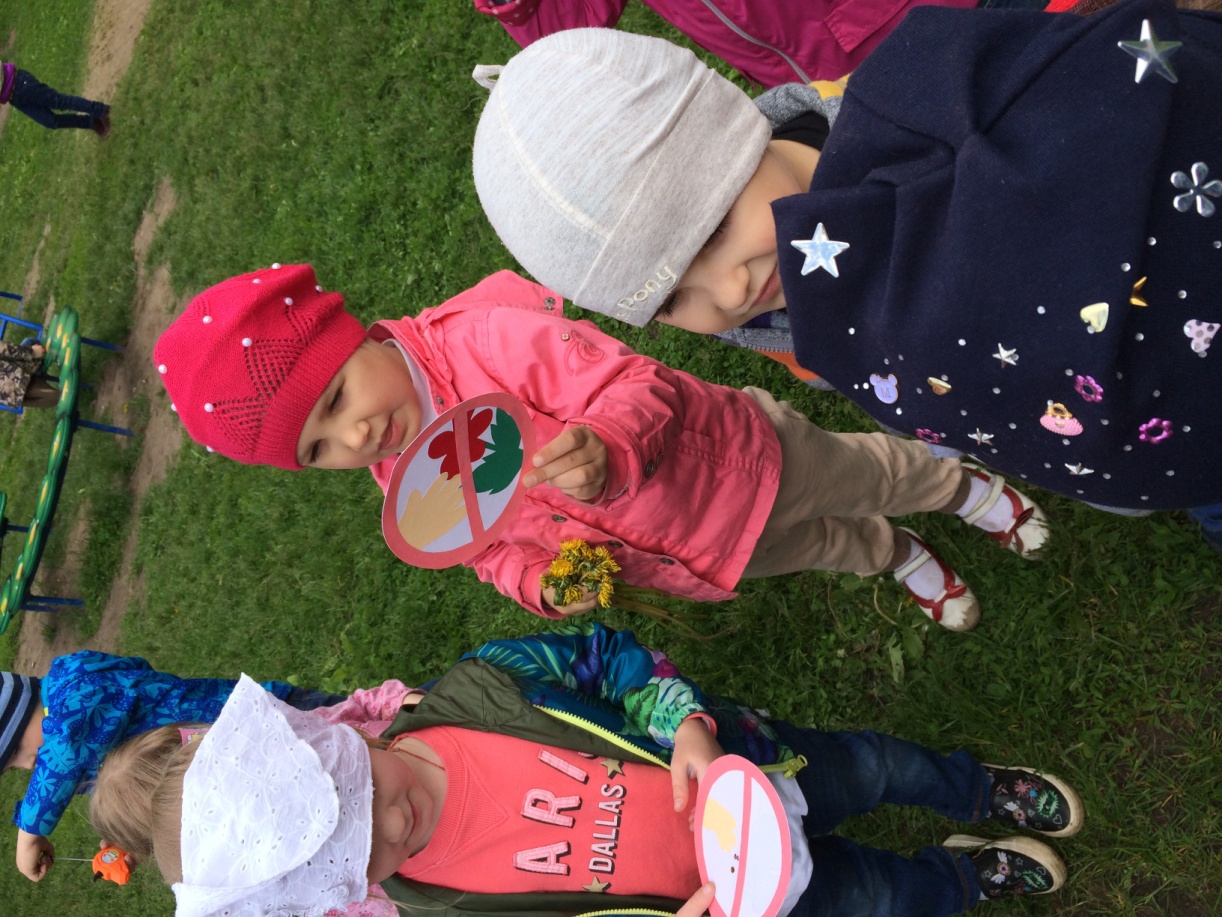 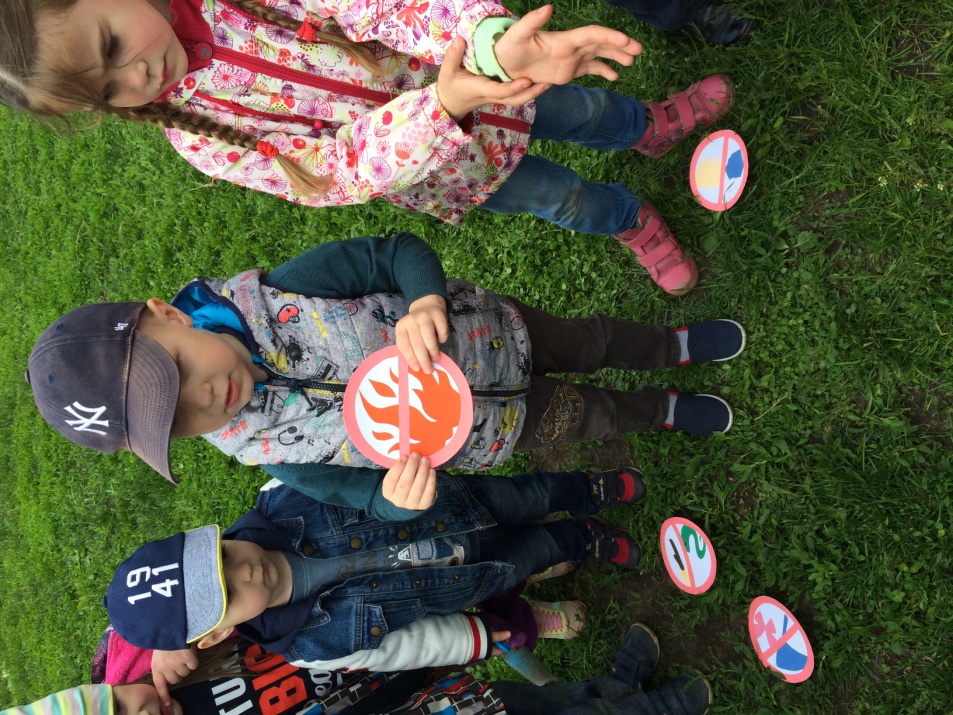 Каждый этап приближал участников Квеста к победе.
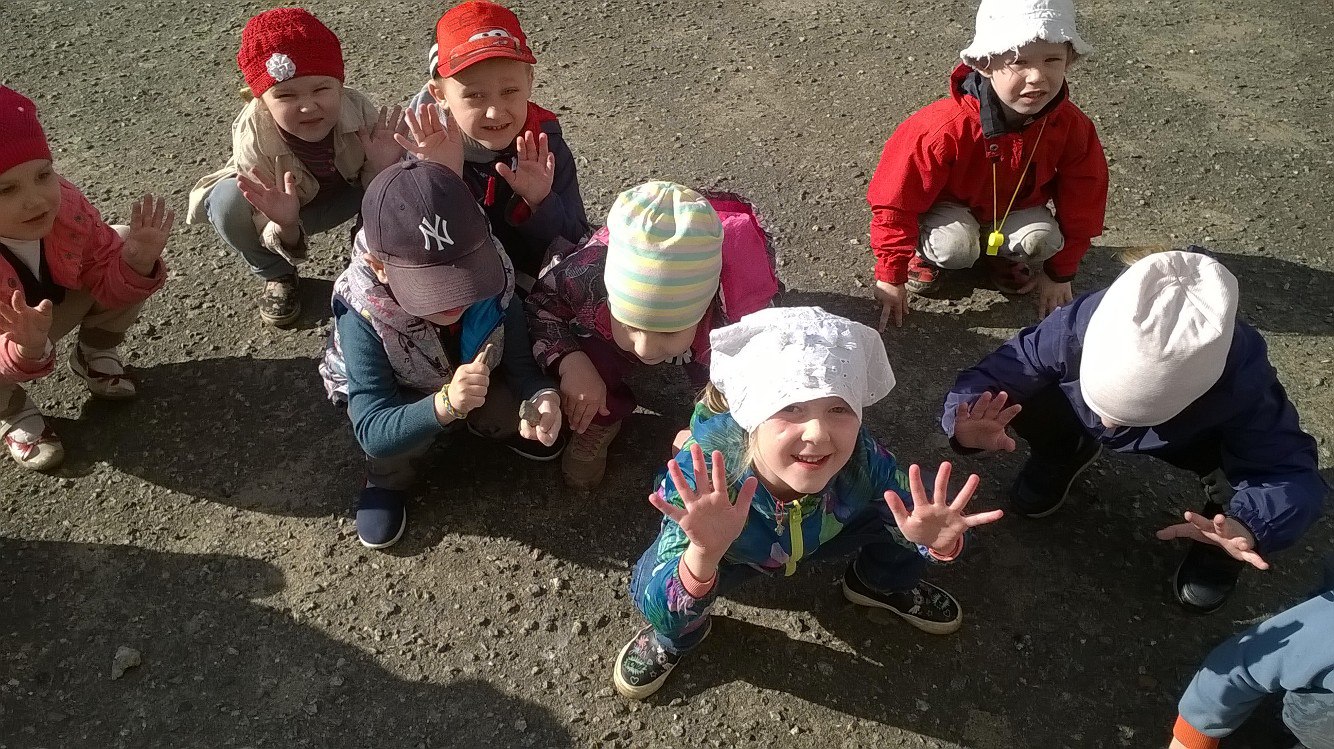 Финиш
В увлекательном квест-путешествии победила дружба!
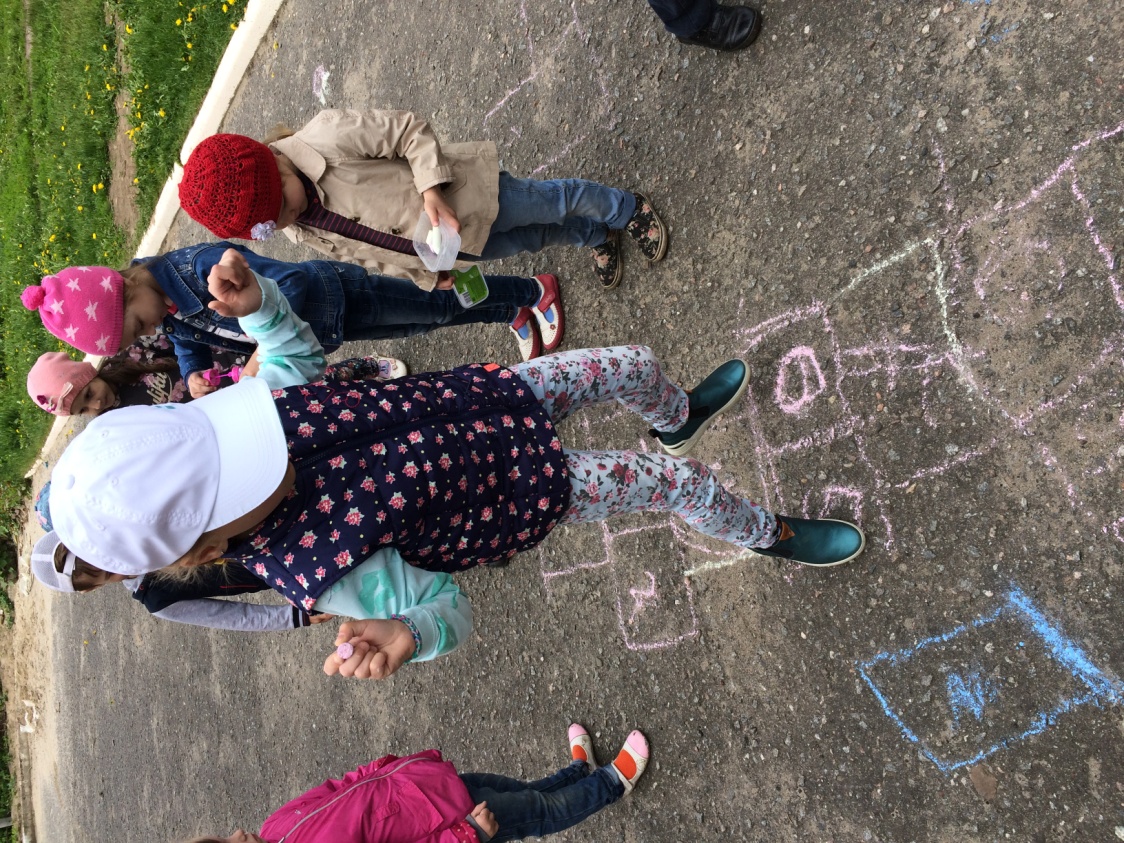 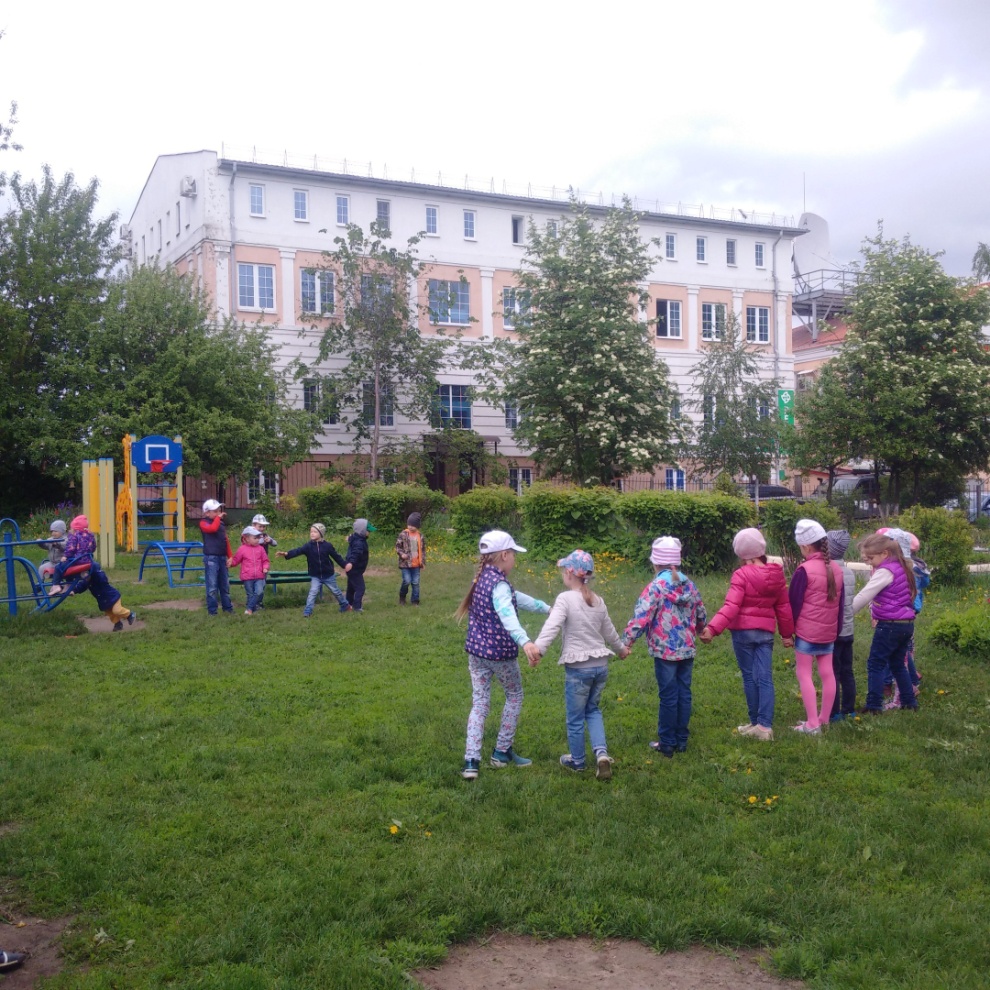 На земле мы живём с тобой.
Нет прекрасней Земли родной.
Так давайте беречь и любить
Не губить её, не губить!
Всех участников квеста с победой!
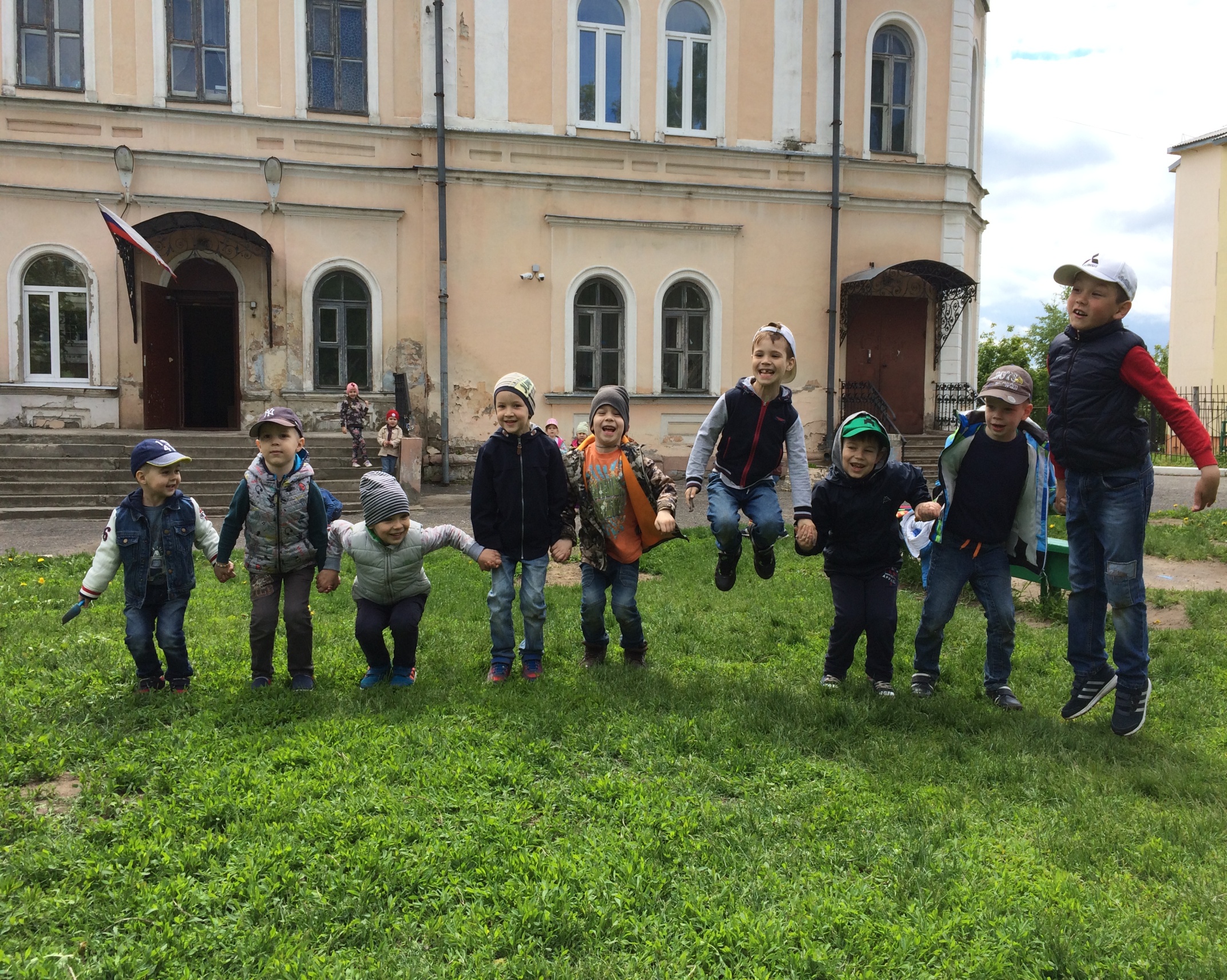 Сохраним этот мир живой.
Мир прекрасный и добрый свой.